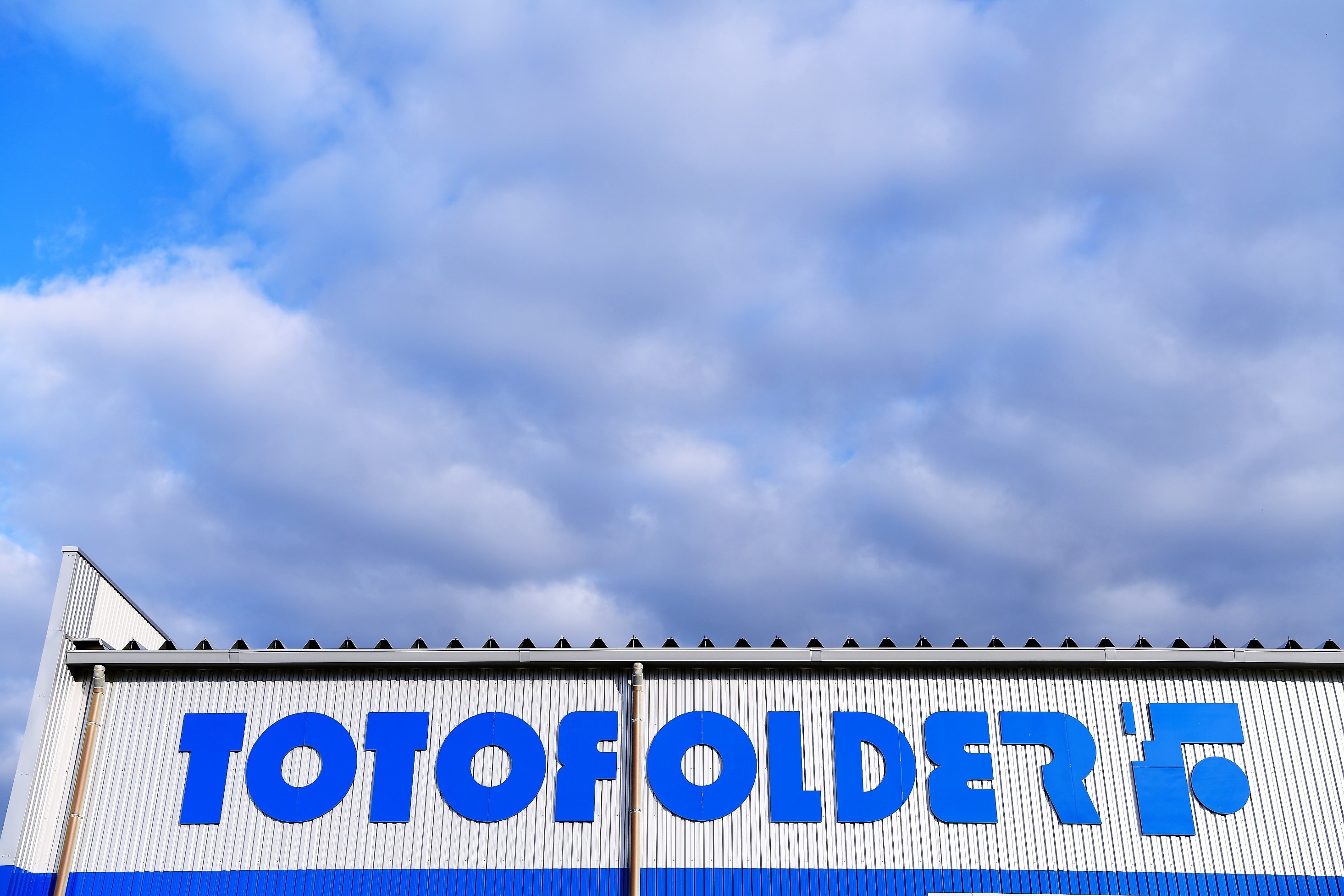 「元気が出る展示会 ９」の開催にあたり

大変多くの皆さま方にお越しいただき

誠にありがとうございました

東都フォルダー工業社員一同
ご多忙にもかかわらず

大変多くの方々にお越しいただき

誠にありがとうございました

東都フォルダー社員一同
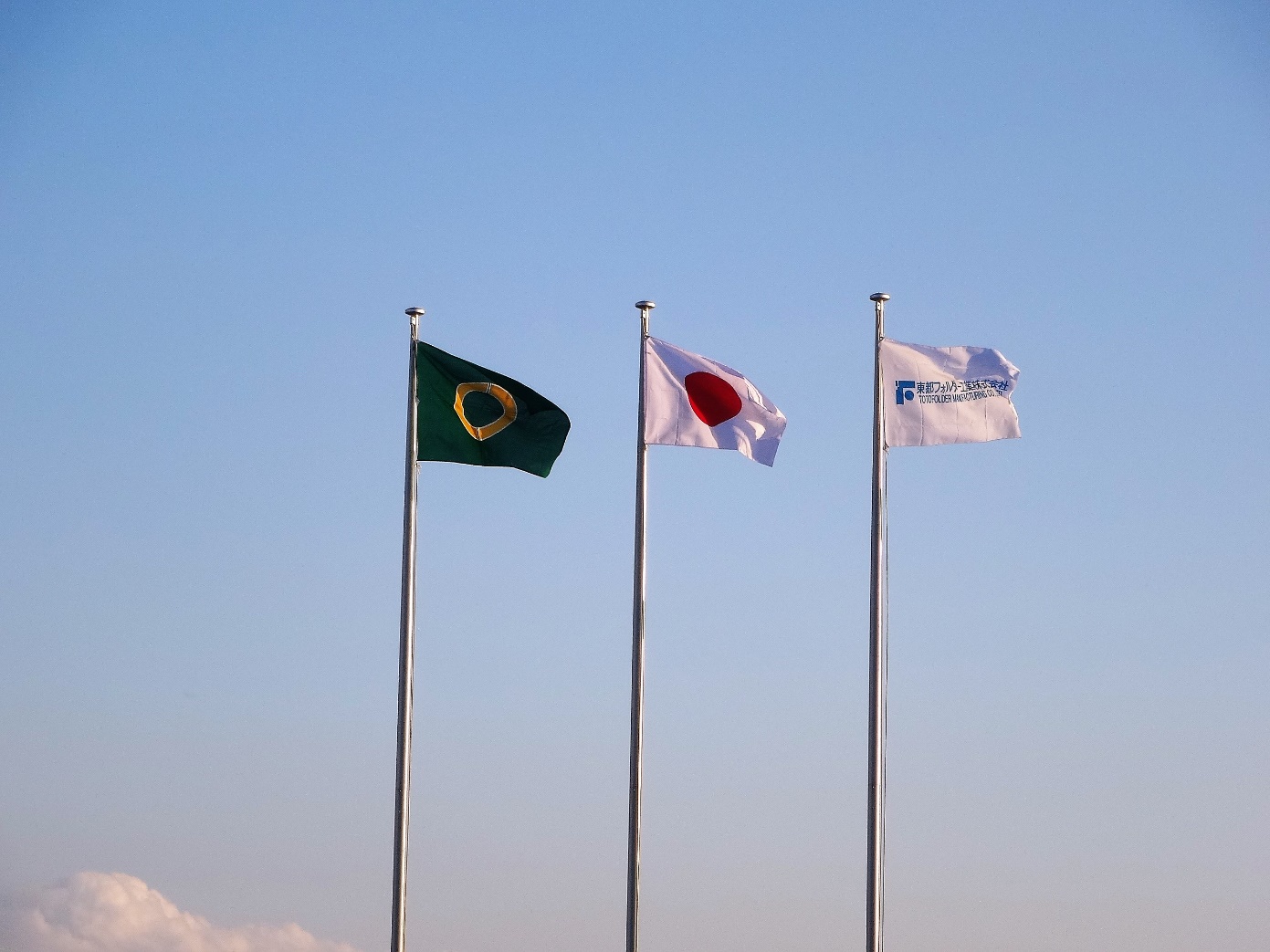 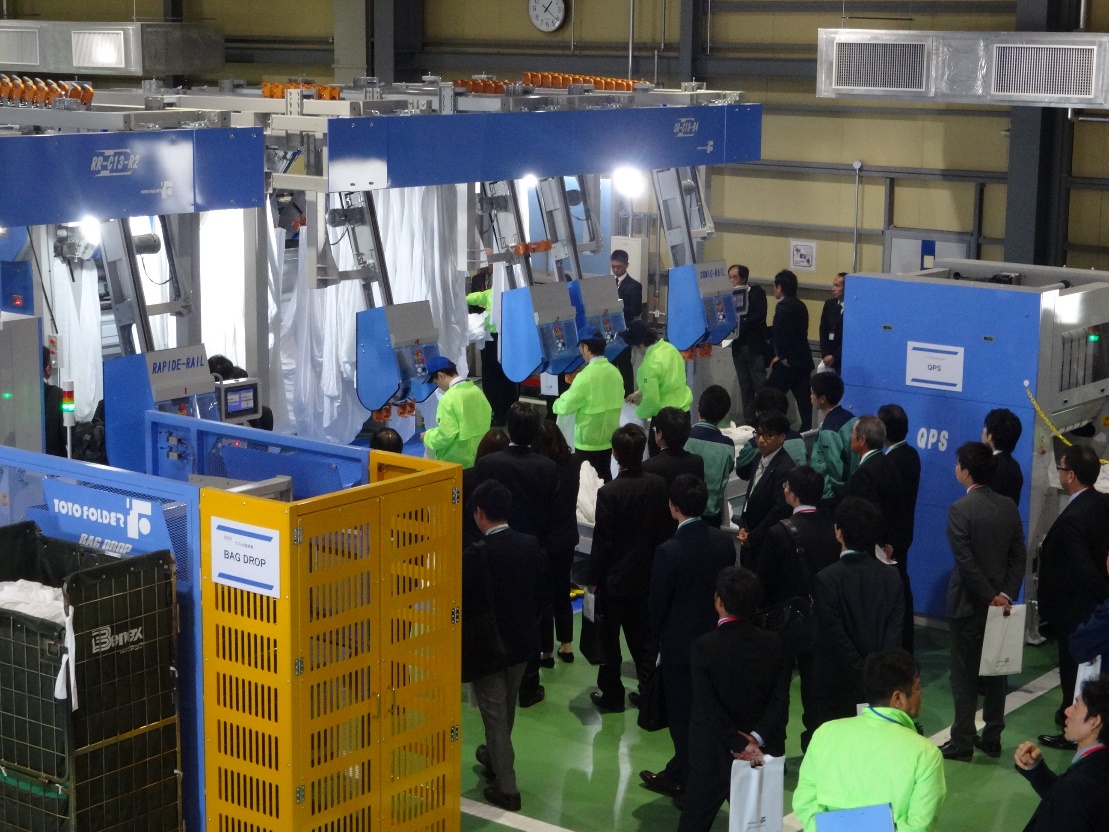 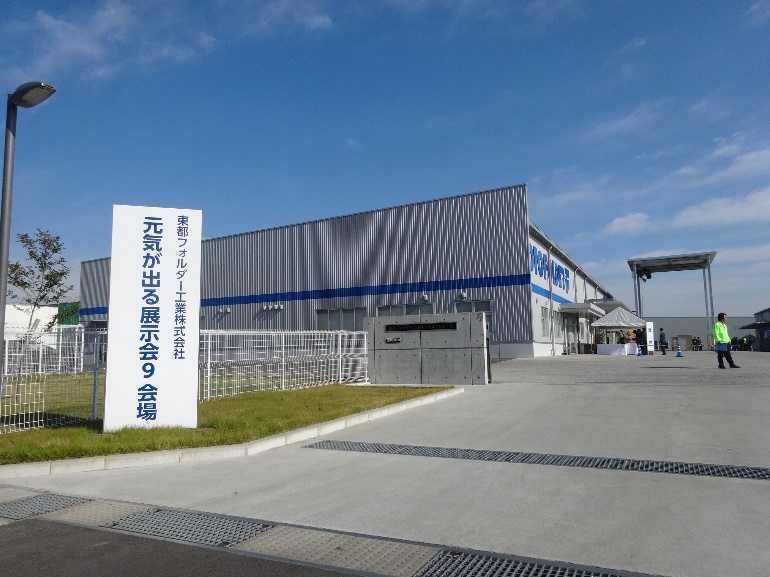 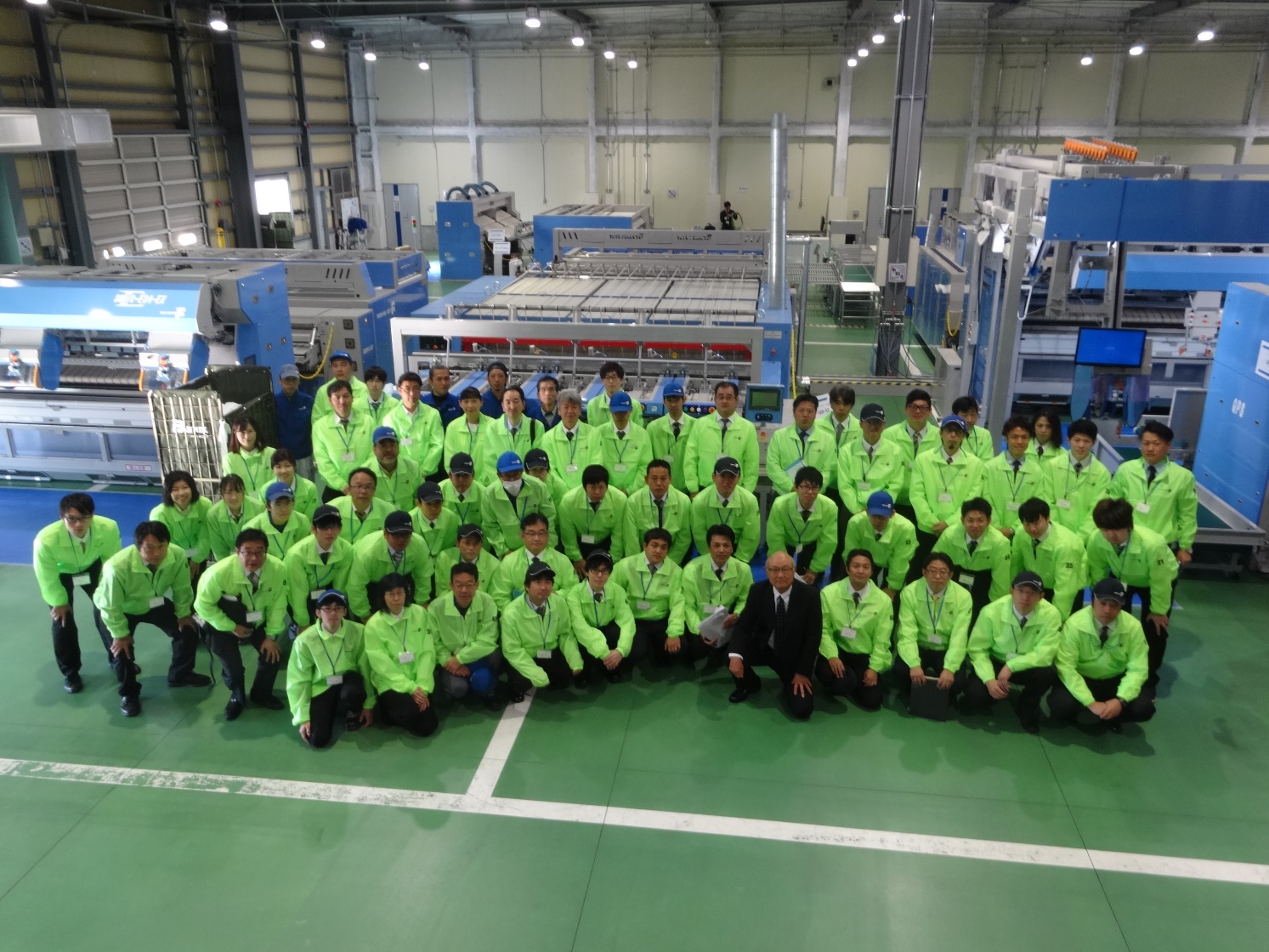 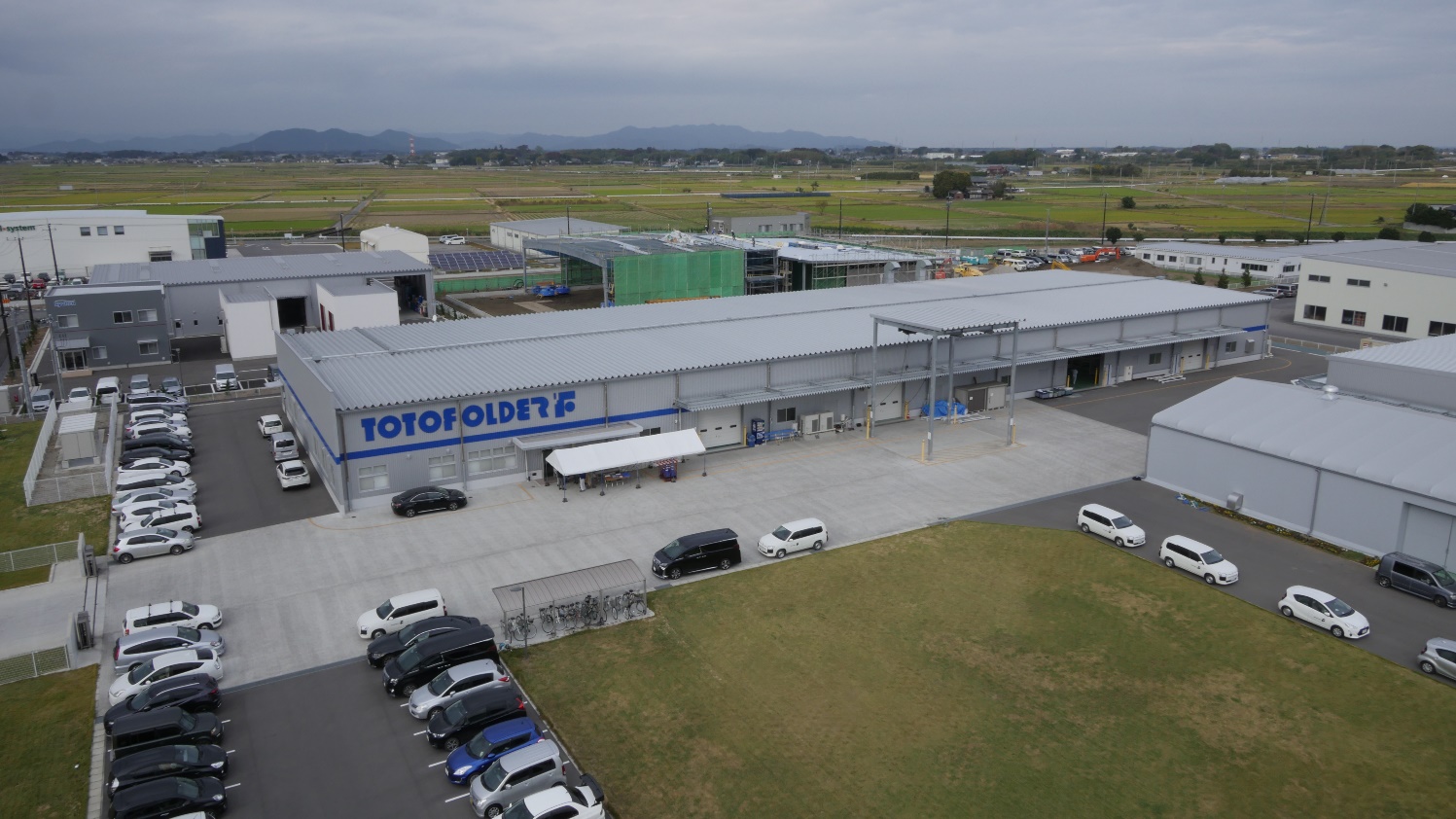